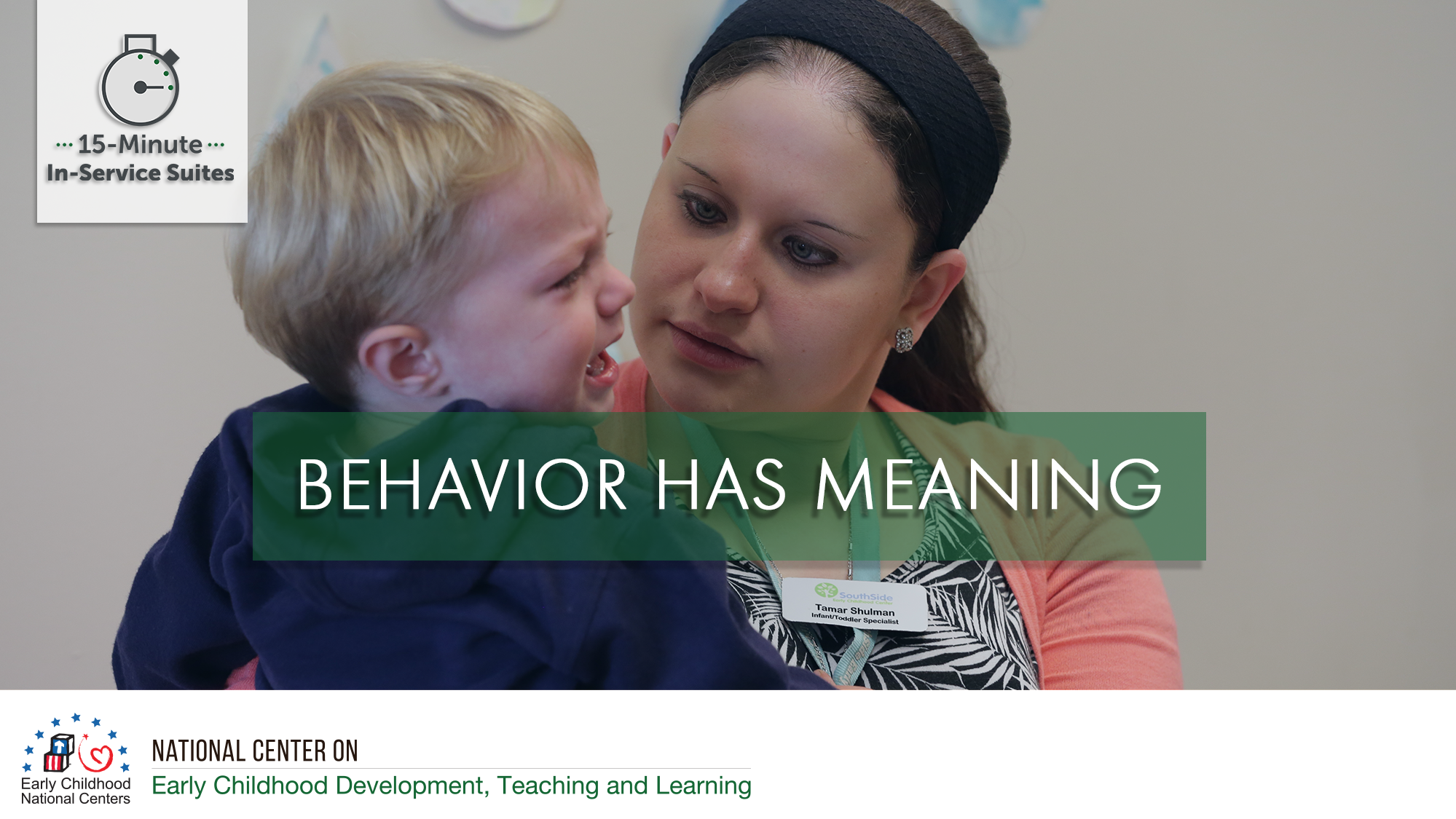 Children’s Behaviors
 Stretch Across the ELOF Domains
Children’s Behaviors
 Stretch Across the ELOF Domains
Approaches to Learning
Emotional and Behavioral Self-Regulation (Infant/Toddler & Preschool)
Social and Emotional Development
Relationships with Adults (Infant/Toddler)
Emotional Functioning (Preschool)
Language and Communication
Attending and Understanding (Infant/Toddler)
Vocabulary (Preschool)
[Speaker Notes: OPTIONAL]
Framework for Effective PracticeSupporting school readiness for all children
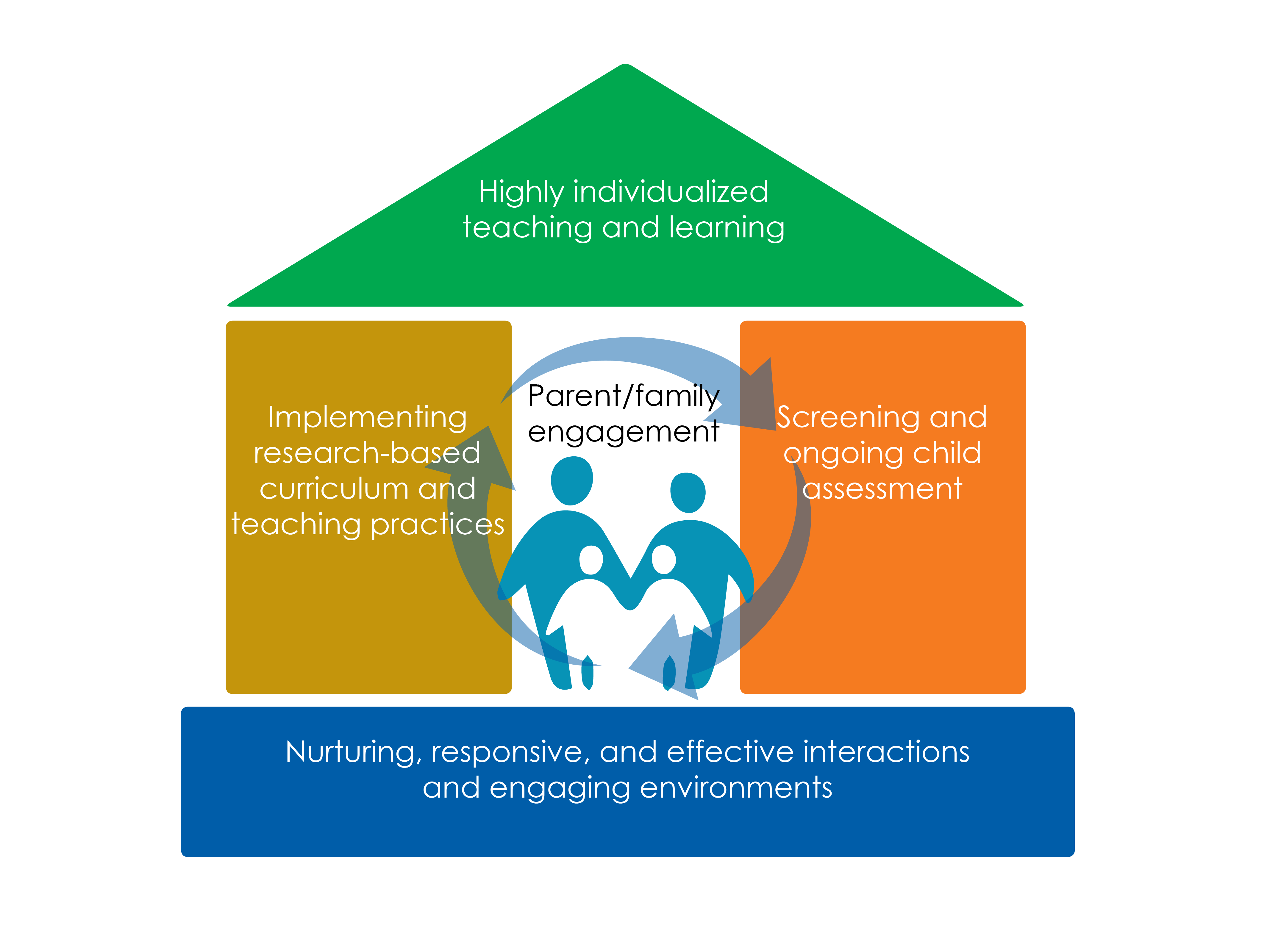 Framework for Effective PracticeSupporting school readiness for all children
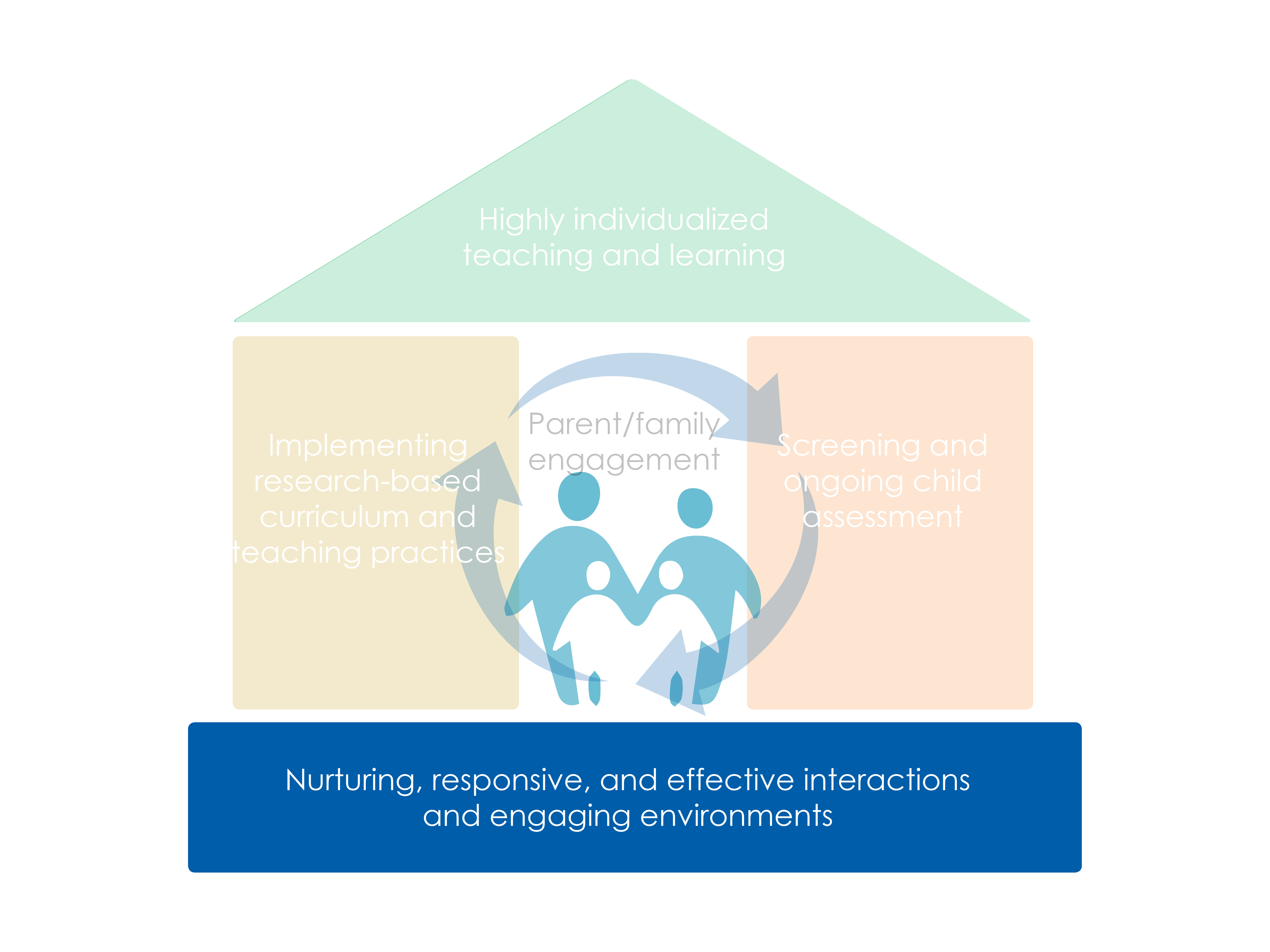 Framework for Effective PracticeSupporting school readiness for all children
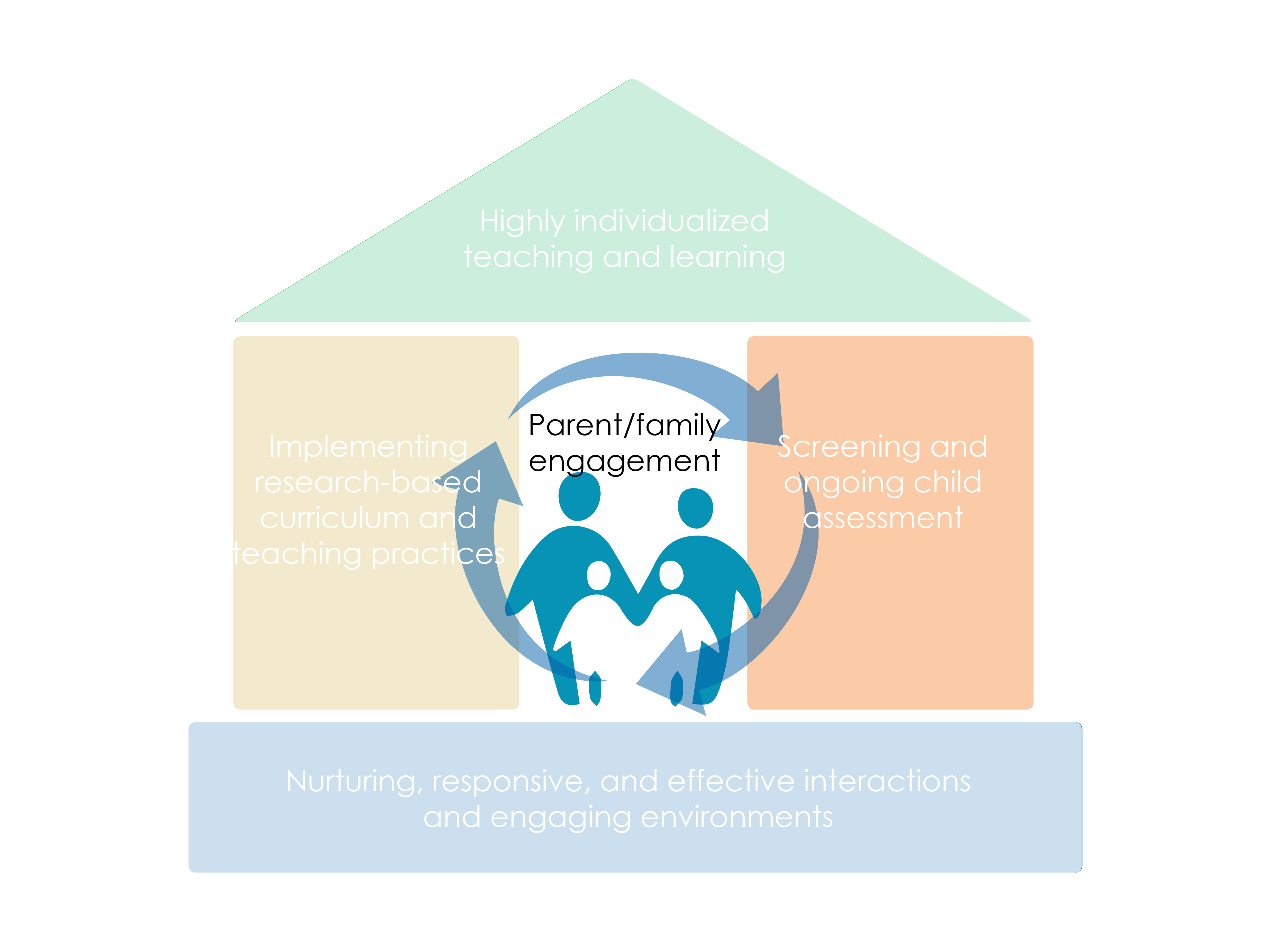 Objectives
Explain the importance of children’s behavior as communication 

Analyze and interpret the meaning of children’s behaviors

Cover strategies that address children’s behaviors and build a supportive learning environment
Behavior
What is the behavior?

What do you believe about young children and their behavior?
You Can’t Not Communicate
All behavior is a form of communication and has meaning

Children give us cues to help us understand what they want to communicate long before they have words
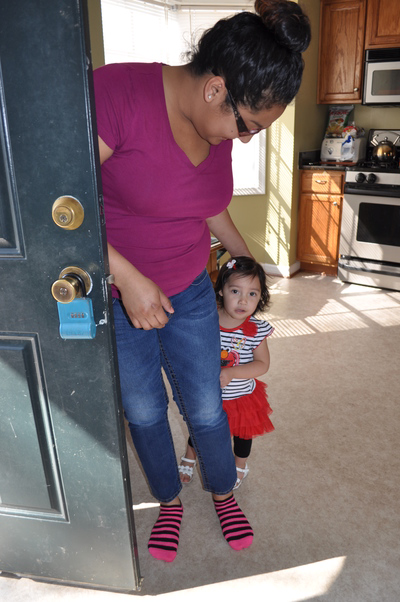 “I’m trying to tell you something!”
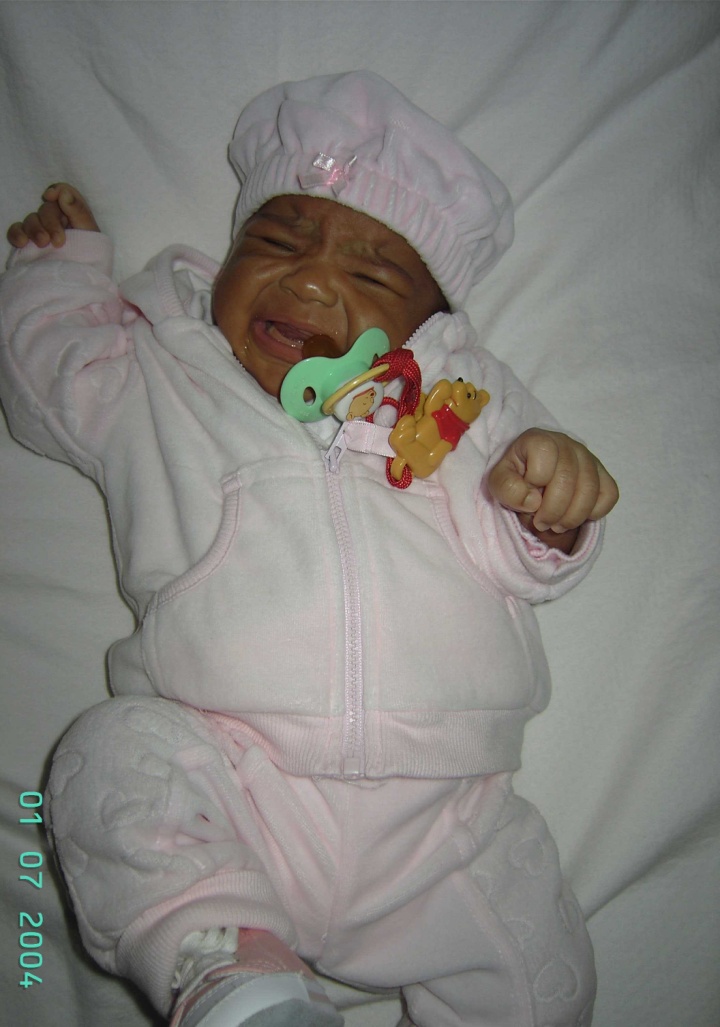 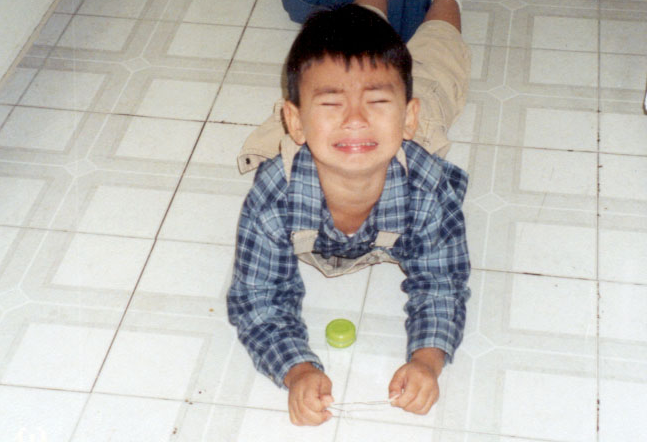 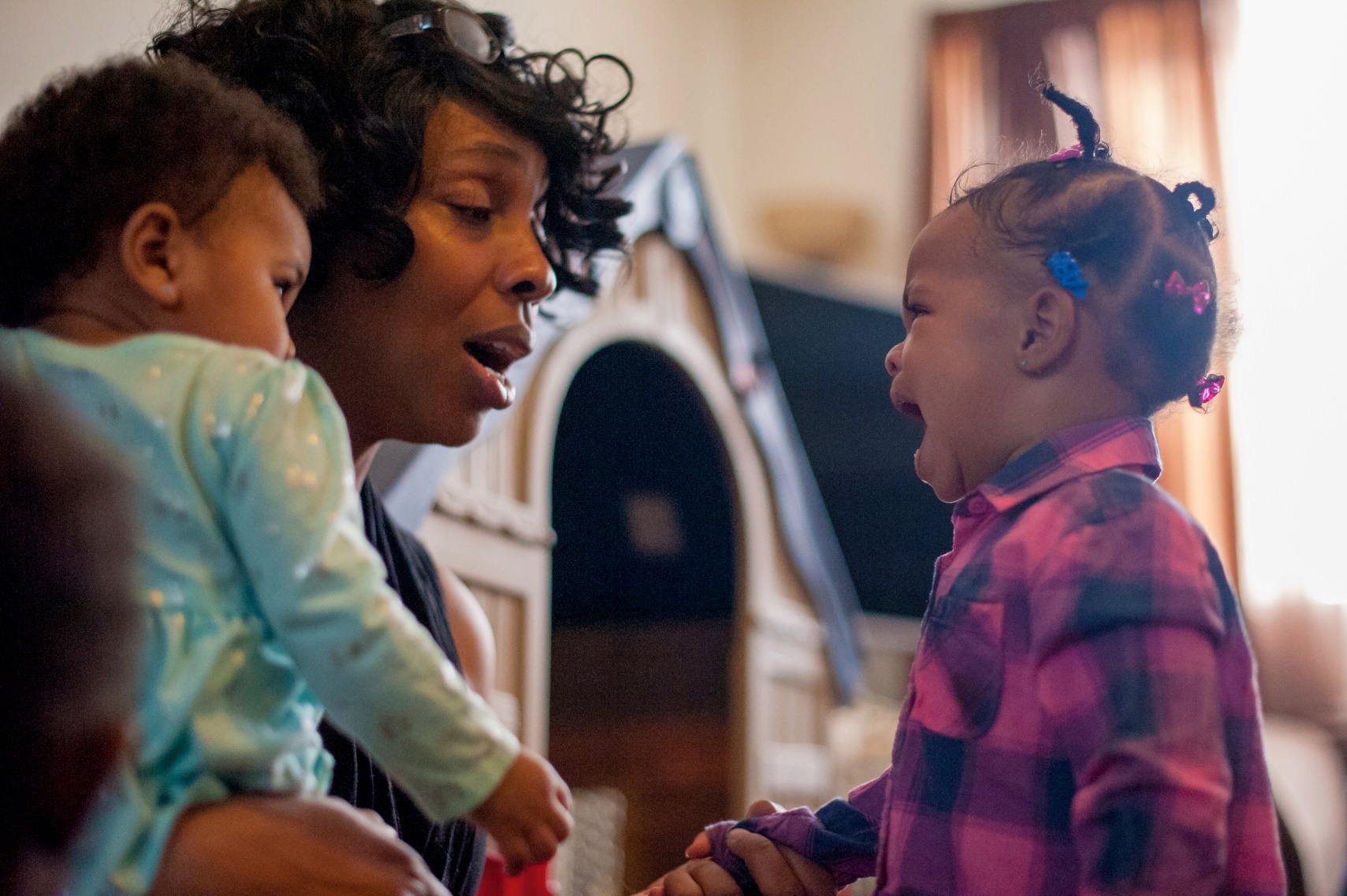 Behavior
Every communicative behavior can be described by its form and function.
Form vs. Function
Form: the behavior used to communicate
What is the behavior?
Function: the reason behind the communicative behavior
What is the purpose of the behavior from the child’s perspective?
Forms of Communication
Crying
Cooing 
Reaching for caregiver
Kicking their legs
Gaze aversion (looking away)
Squealing
Biting
Tantrums
Pointing
Smiling
Pulling adult
Clapping 
Words
Jumping
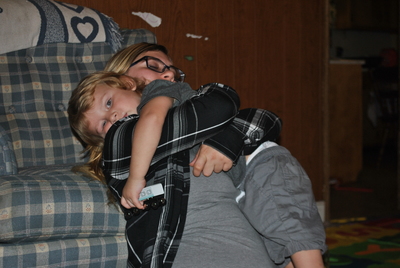 Functions of Communication
Obtain an object, activity, person
Request help
Initiate social interaction
Request information
Seek sensory stimulation
Escape demands
Escape activity
Avoid a person
Escape sensory stimulation
Express emotion
Express pain or illness
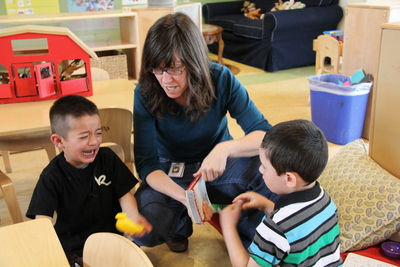 Form and Function
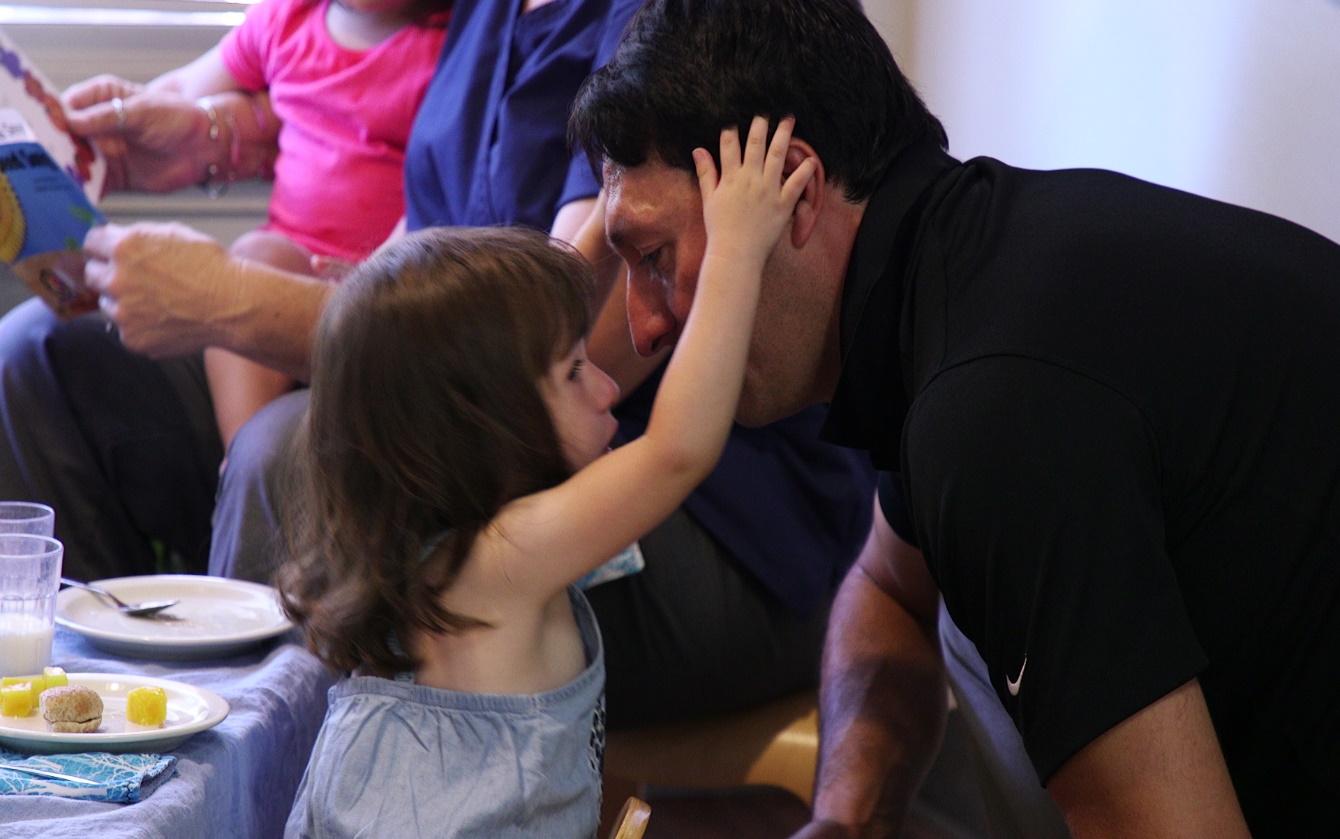 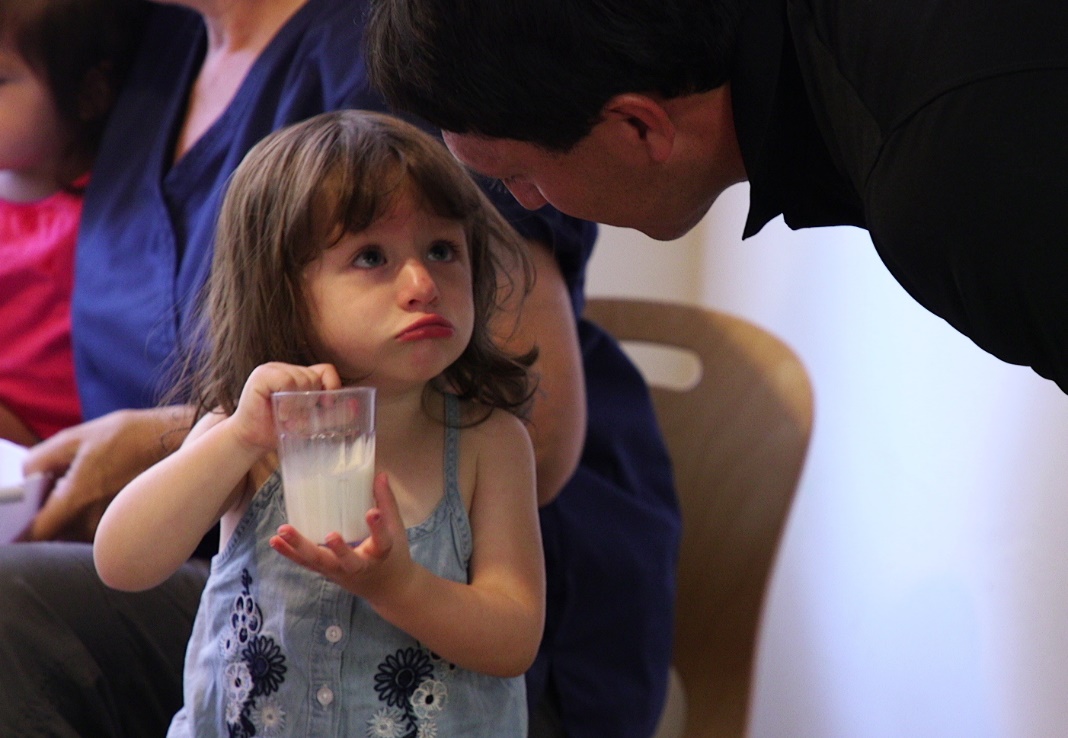 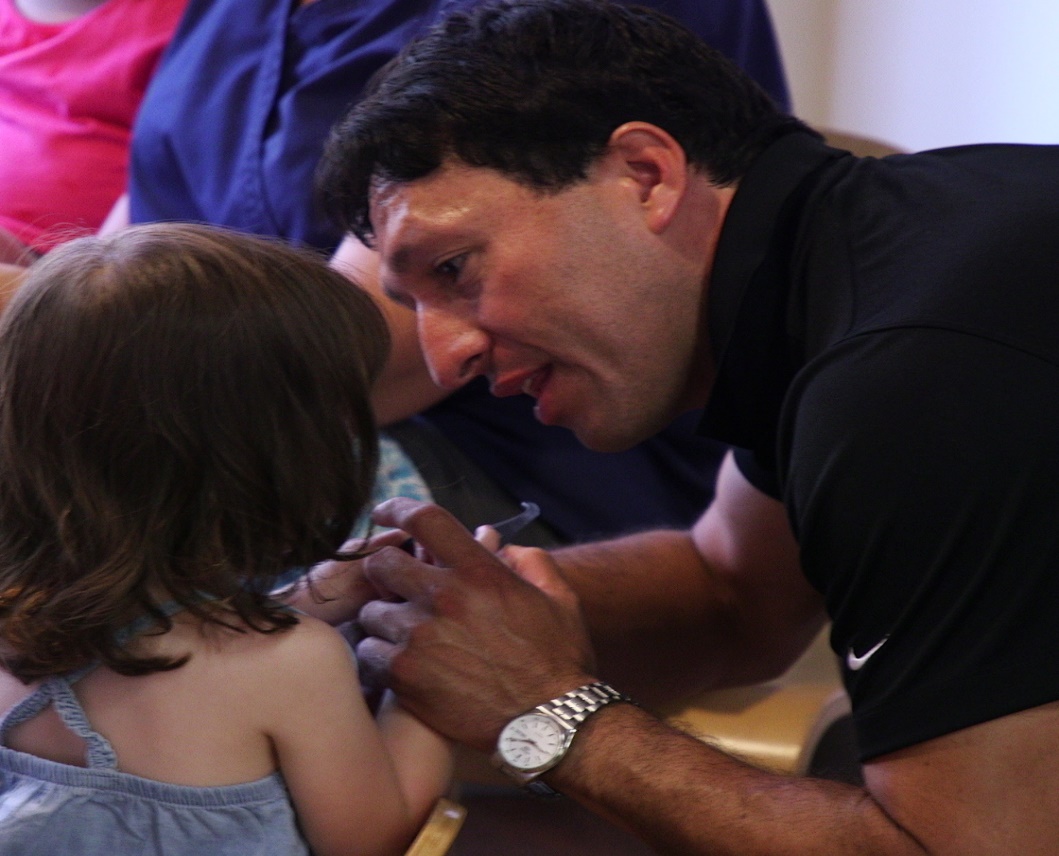 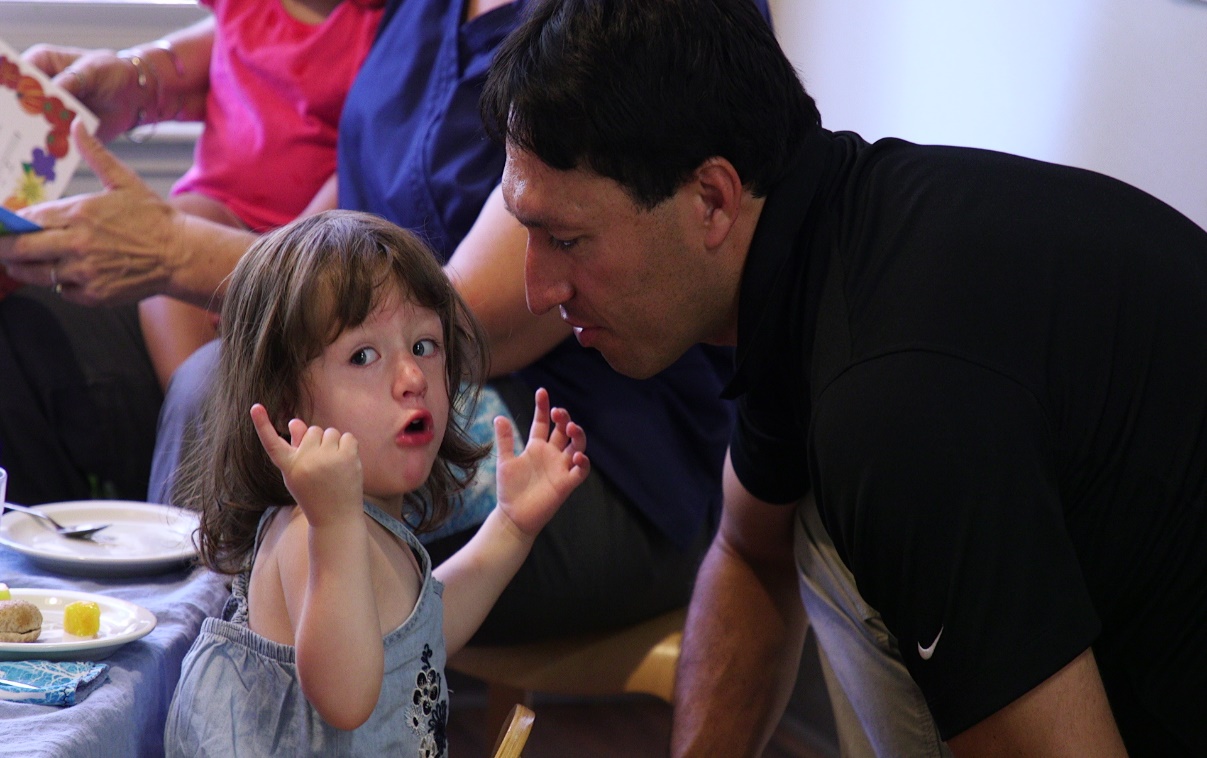 Form and Function
A single form of behavior may serve multiple functions

Multiple forms of behavior may serve a single function
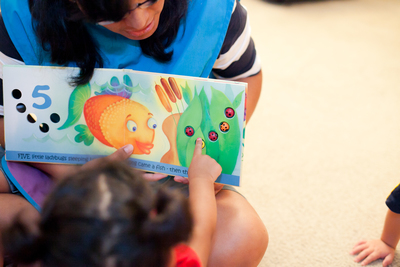 Behavior Has Meaning
Why is it important to understand children’s behaviors?

Children feel valued and important 

Children feel like competent and confident communicators

Children learn to communicate their intentions, feelings, and emotions
Behavior Has Meaning
Why is it important to understand children’s behaviors?

Adults build nurturing and responsive relationships with children

Adults pause before they react

Adults determine what skills we need to teach children
Behavior Has Meaning: Scenario
Mom has left five-month-old Jenna in center care for the first time. It’s been a rough two weeks so far for mom, baby, and the caregivers. When mom leaves, Jenna bursts into tears and screams. She only calms down when held by a teacher. Whenever they need to put her down, she immediately starts crying. 

What might Jenna’s behavior be telling us?
What is the form?
What might be the function?
Behavior Has Meaning: Scenario
What can we do?
Observe Jenna’s behaviors before she gets upset
Pause and reflect on what Jenna is trying to communicate
Communicate with Jenna’s parents about strategies used at home to soothe her
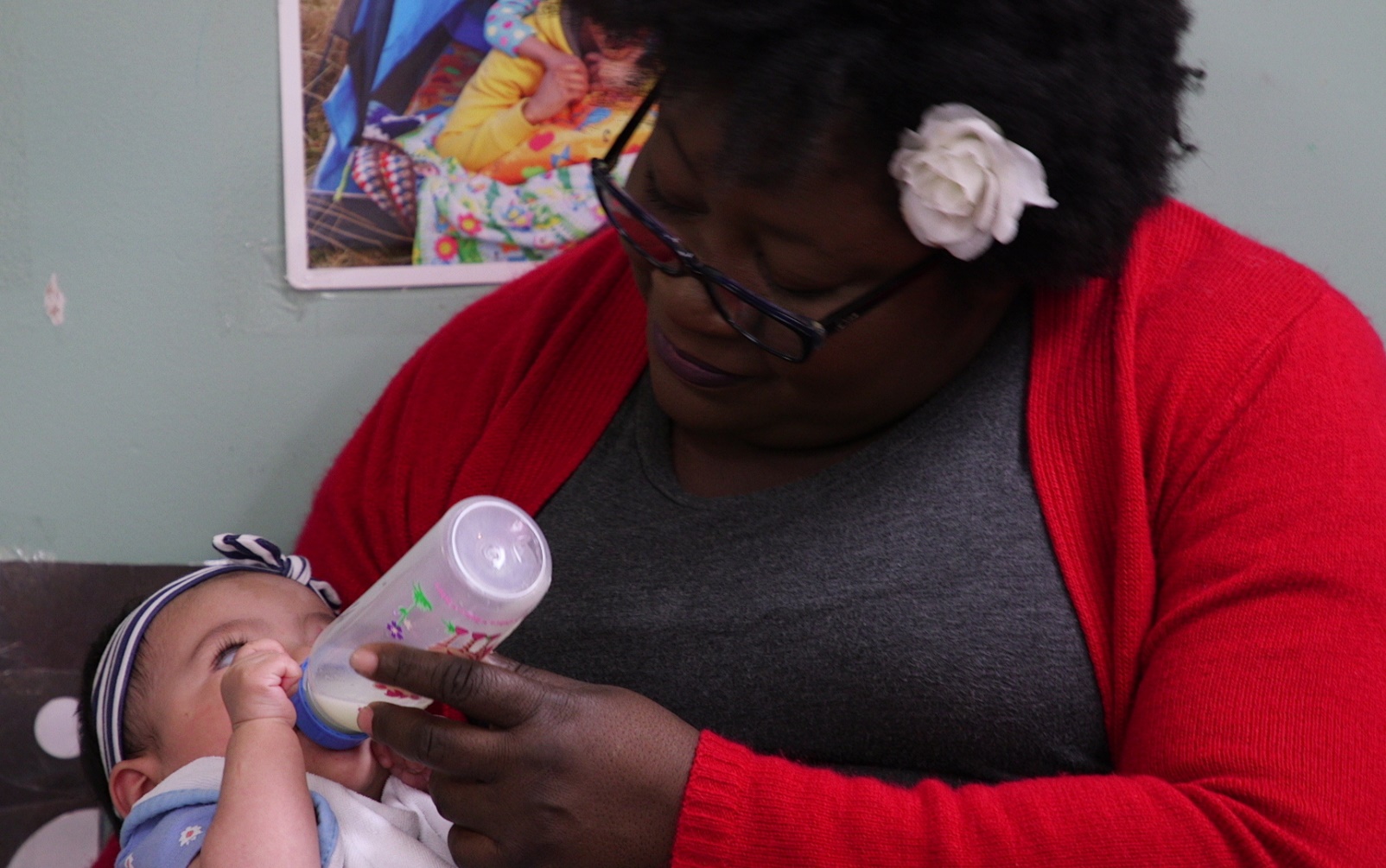 Behavior Has Meaning: Video Example 1
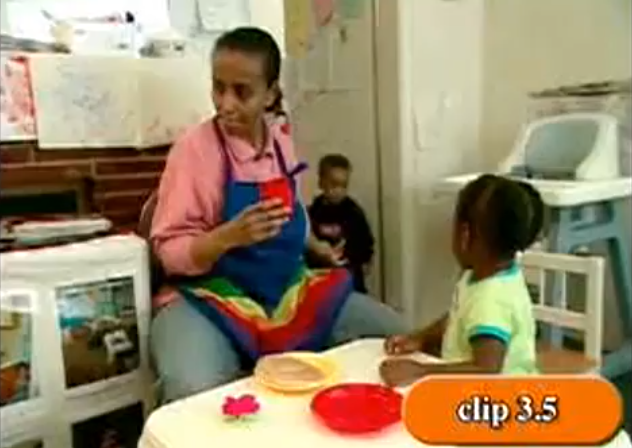 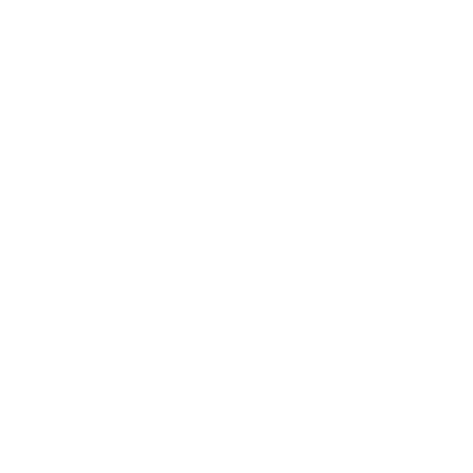 Behavior Has Meaning: Video Example 2
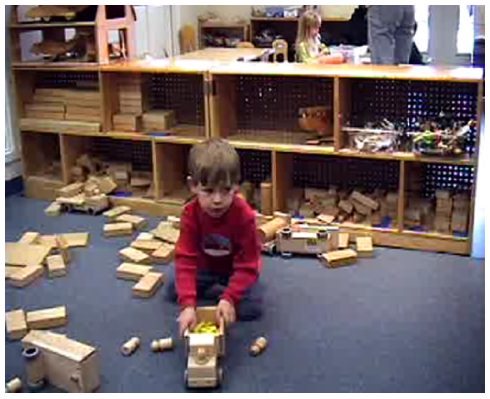 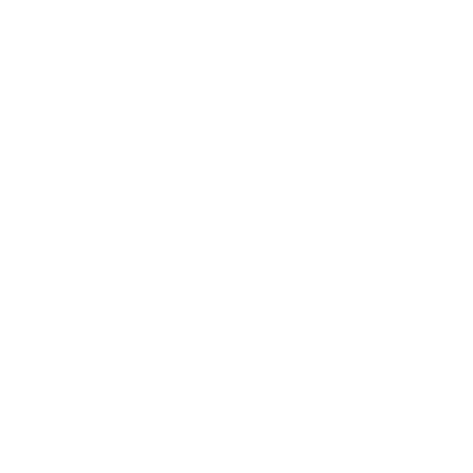 Children Who Are Dual Language Learners
During free play, Lucia wanders around the room. She stands and watches children play for a few minutes, but doesn’t join in their play. Lucia doesn’t stay at circle time longer than a few minutes and doesn’t respond when asked to come back to circle time. What does her behavior mean? Is she acting this way because she doesn't understand what the expectations are during activities and in circle time? How do you know?
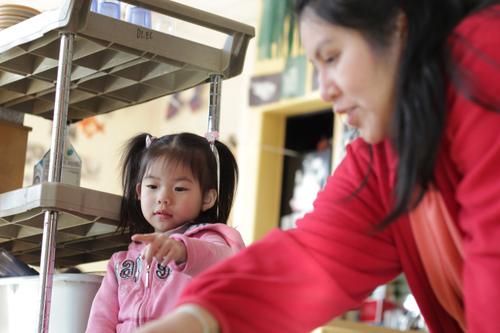 Children Who Are Dual Language Learners
Talk with families to learn common words used at home

Have families visit the classroom to become familiar with the routines and expectations

Build the children’s strengths and interests into the curriculum

Interact with the child during classroom routines to help them engage
Be a “Behavior Has Meaning” Detective
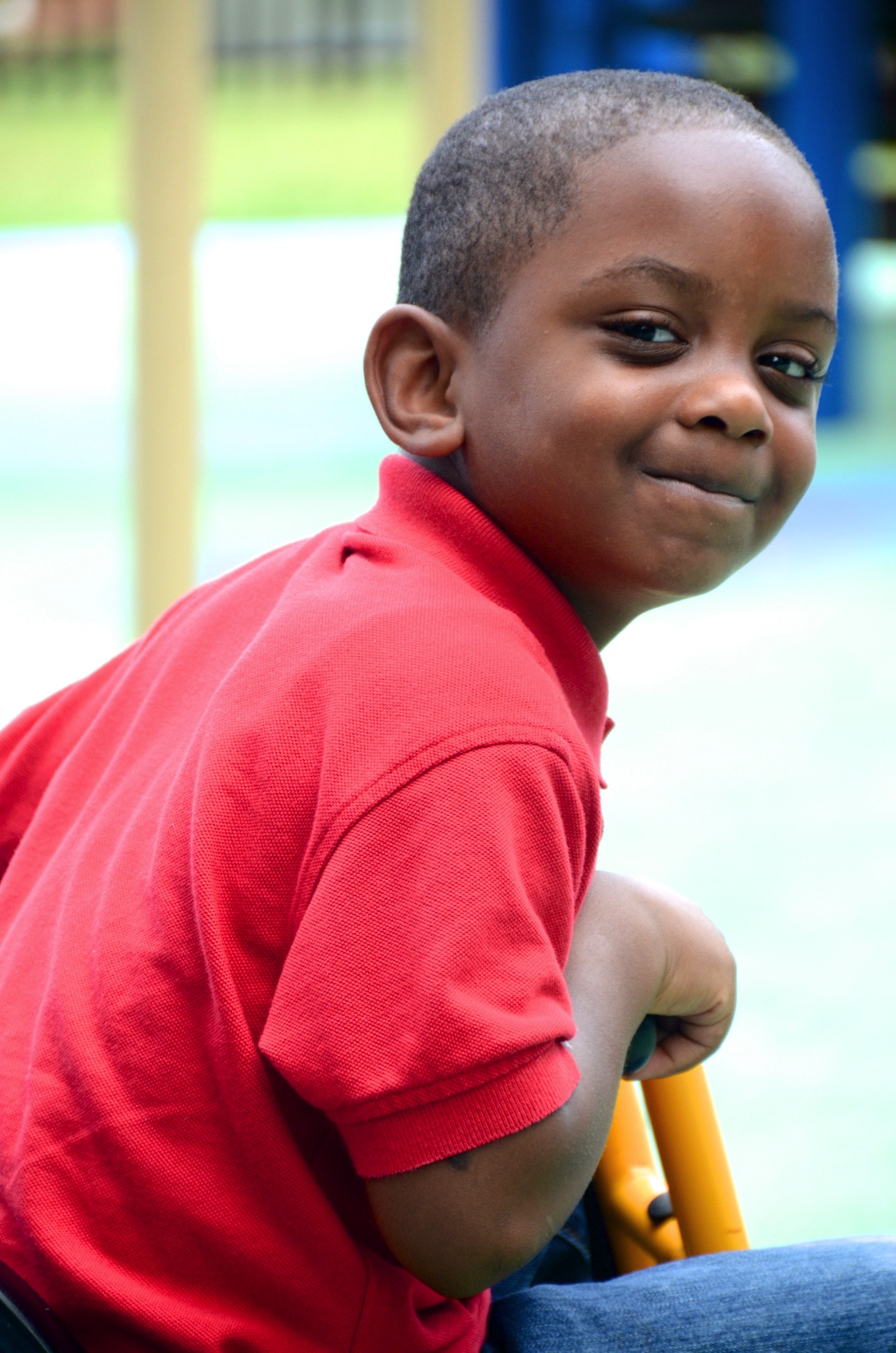 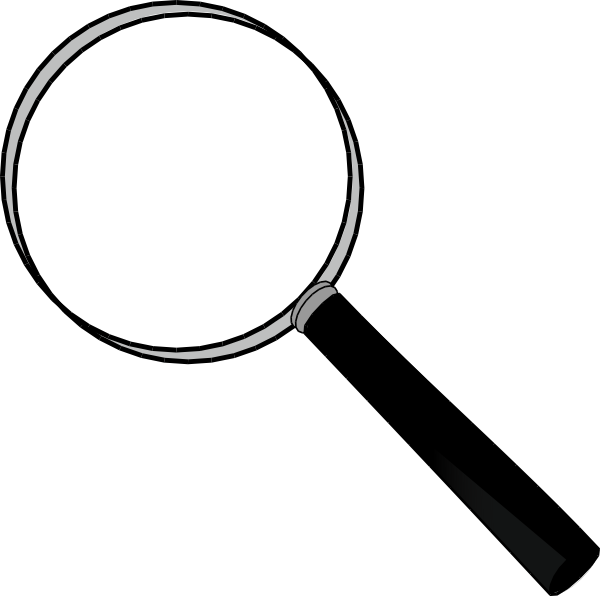 Review
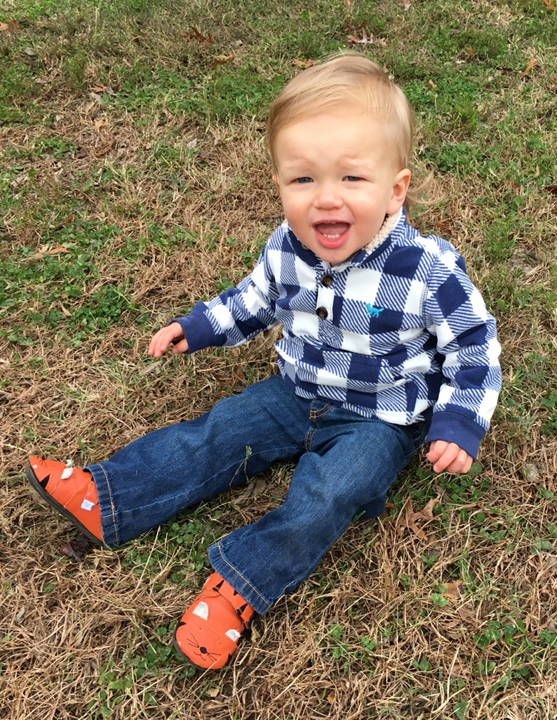 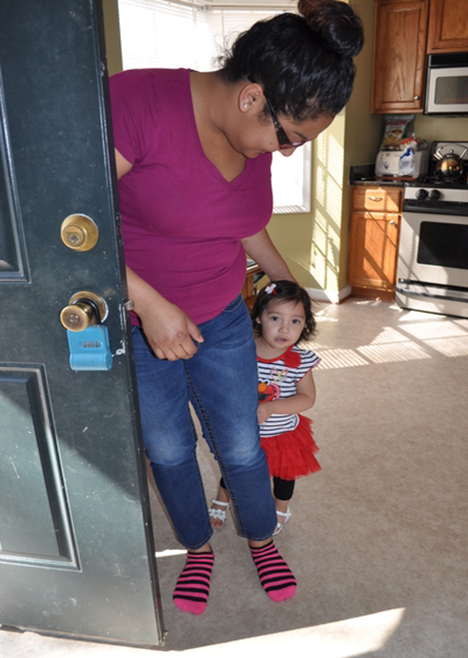 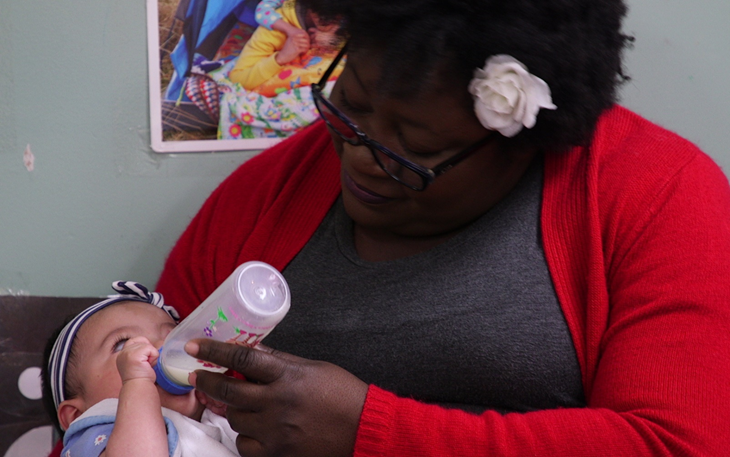